地域づくりのデザインを描こう！～総合事業ガイドラインの改正は見直しのチャンス～
★事前学習　１
　まもなく総合事業開始から10年が経過しようとしています。いよいよ、2025年になりました。　
　来年度は、第10期の介護保険事業計画の策定の年になります。
　配布資料から今一度、改めて、わがまちの状況を確認してみましょう。
　　【配布資料①～④について】
         ①事前学習用　各市町調整済み軽度認定率（全市町）
           ②事前学習用　後期高齢者の伸び率と要支援者の伸び率比較（全市町）
           ③事前学習用　新規認定平均年齢グラフ（全市町）

　　　④総合事業の充実に向けたワークシート（三菱UFJリサーチ＆コンサルティング作成）
　　　　ホームページからもダウンロード可能です。
　　　　　　　　　⇒介護予防・日常生活支援総合事業 | 三菱UFJリサーチ&コンサルティング
　　　【作業】○ワークシート1～5の自治体名を変更すると、グラフが自動に生成されます。　　　　　　　
　　参加当日、ご自身の自治体の配布資料①～④を印刷・持参して、グループワークに
　　ご参加ください。
気づきのヒント！
配布資料から、
〇総合事業費の推移を見てみましょう。上限を超過していますか。
〇初回認定者の平均年齢はどのように推移していますか。
〇要支援認定者数は、後期高齢者数の伸び率に対して、どのように推移していますか。
地域づくりのデザインを描こう！～総合事業ガイドラインの改正は見直しのチャンス～
★事前学習　１【行政参加者の方は、追加で作業をお願いします。】

　　　行政参加者の方は、スライド１の★事前学習１に加えて、下記の作業を行い、グラフを完成させてください。　　　

【作業】　 ④総合事業の充実に向けたワークシート（三菱UFJリサーチ＆コンサルティング作成）の
　　　　　　ワークシート4－2.制約条件の中における持続可能性において、
　　　　　　地域支援事業交付金事業実績報告書のファイルを挿入し、グラフを完成させてください。

【注意事項】　
　１　マクロファイルの取扱いについて　　　職場のパソコンのセキュリティ上、マクロファイルの取り扱いが難しい場合には、各市町の情報システム担当部署に
　　　ご相談いただくとともに、可能な範囲でご対応いただければ幸いです。
　２　地域支援事業交付金担当者との相談について　　　地域支援事業交付金担当者ではない行政担当者の方は、担当者と相談のうえで、ファイルを挿入し、可能な範囲でグ
　　　ラフを完成させていただけますと幸いです。
　３　グループワークでの共有について　　　当日のグループワークにおいて、地域支援事業交付金の実績額のグラフを他の参加者と共有できる場合は、完成した
　　　ワークシートをご持参のうえご参加してください。ただし、グラフの共有が難しい場合は、この部分はご準備いただ
　　　く必要はございません。
地域づくりのデザインを描こう！～総合事業ガイドラインの改正は見直しのチャンス～
★事前学習　２
自身が関わっている、関わったことがある1人の高齢者の困りごと（ニーズ）を思い浮かべながら、
　 そのニーズに対応するには、どのような資源や方法があるか考えてみましょう。（１つ以上）
　（介護サービスや高齢者関連サービスに限定せず、地域内のあらゆるサービスや人と人とのつなが
　　りの中で出来そうなこと等）
　　　　　　　　　　〇従前相当サービス（訪問・通所）から一部のサービスを切り出してみると…
　　　　　　　　　　　通所
　　　　　　　　　　　・送迎　　　　　　　×　　？　　
　　　　　　　　　　　・食事の提供　　　　×　　？
　　　　　　　　　　　・入浴　　　　　　　×　　？
　　　　　　　　　　　・短時間リハ　　　　×　　？
　　　　　　　　　　　・レクリエーション　×　　？
　　　　　　　　　　　・コミュニケーション×　　？
高齢者の生活
困りごと
（ニーズ）
訪問
・掃除　　　　　×　　？
・洗濯　　　　　×　　？
・買物　　　　　×　　？
・調理　　　　　×　　？
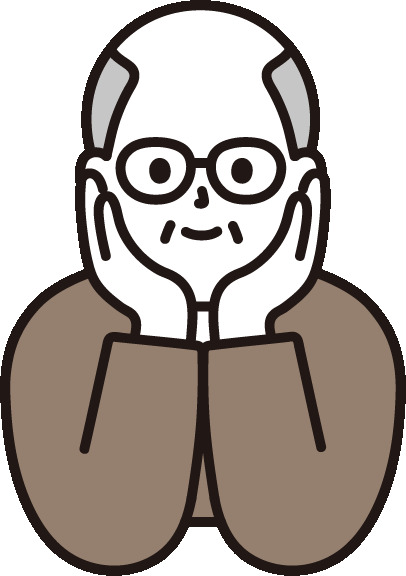 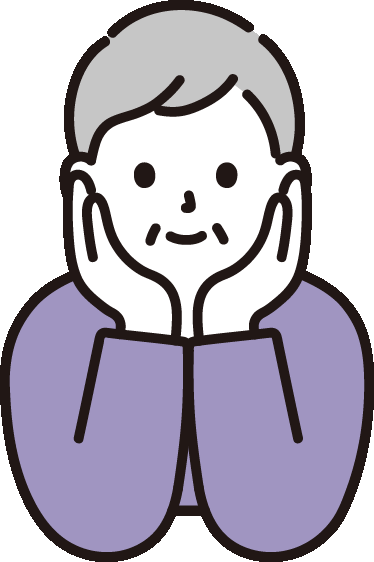 かけ合わせる資源の気づきのヒント！
〇病院・学校・スーパー・ドラッグストア・郵便局・公共交通機関など主要な社会資源
〇地域食堂や地元の商店街、フードコート・温泉施設の飲食スペース
〇家事代行サービス・コインランドリー・宅配クリーニングサービス・配食サービス
〇高齢者に人気のあるサービスや場所、障がいや子どもに関連する施設など
事前学習（参考資料）
地域づくりのデザインを描こう！～総合事業ガイドラインの改正は見直しのチャンス～
高齢者のニーズを把握し、多様なサービス・活動を創出しましょう。
　 同じ地域に住んでいる高齢者のニーズはみんな同じでしょうか。
（事例）自宅からスーパーに１人で歩いて買い物に行くことに不安を抱え、日々の食事に困って　　
　　　　いる高齢者がいます。あなたなら、高齢者のニーズに対して、どのような生活支援をイ
　　　　メージしますか。
高齢者のニーズは
多様なので、多様な
選択肢が必要
（回答例）※ニーズに対して過剰なサービスや支援は本人の自立を阻害する可能性はないか。
　　　　　※フレイル状態の人は活動量の低下が要因となっていることを意識することが必要ではないか。
これまでどおり、スーパーに歩いて買い物に行って、自分で食事を作りたい。
　　  ⇒短期集中Cプログラムへの参加や、スーパーへの通いの場の創設についてコーディネートする。
　　  ⇒いっしょにスーパーまで歩いてくれる隣人・友人をコーディネートする。
買い物の重い荷物を持つことが負担になっているので、誰かにサポートしてほしい。
　　 ⇒買い物の荷物を配達してくれる民間サービスのコーディネートを行う。
　　 ⇒自宅までの坂道や階段を上がるときに、荷物を持ってくれる隣人・友人をコーディネートする。
途中、休みながらであればスーパーに歩いて行ける。買い物に行くことが楽しみ。
　　 ⇒自宅とスーパーの途中に、休憩できるベンチの設置に向けて、地元の企業や自治会等と協働する。
食材を見て、今日の食事を何にするか考えることが楽しみ。友人とスーパーでおしゃべりもしたい。
　 　⇒移動販売の誘致や、買い物ツアーの企画のため、地元企業へアプローチする。
買い物に歩いていくことも難しくなり、食事をつくることも段々と難しくなっている。
　 　⇒配食サービスのコーディネートを行う。週１回のサロンの食事会への参加を提案する。
　 　⇒スーパーの弁当の配達を担ってもらえる有償ボランティアのコーディネートを行う。
全てのニーズを総合事業で受け止める必要はない
民間企業へマーケット情報の提供も必要
ワークシート１
地域づくりのデザインを描こう！～総合事業ガイドラインの改正は見直しのチャンス～
20分
ワーク１（グループワーク）
・参加者名簿に司会・発表者・書記が記載されていますので、早速グループワークを始めてください。

○事前学習の内容を共有しましょう。
　①持参したシートを見ながら、事前学習１を通して、どのように感じたか感想を共有しましょう。
　　　・
　　　・

　②事前学習２の中で、自身が関わっている、関わったことがある１人の高齢者の困りごと（ニー
　　ズ）と、介護サービスや高齢者関連サービスに限定せず、そのニーズに対応する資源や方法な
　　どについて、共有しましょう。
　　・
　　・
[Speaker Notes: グループワークの内容は、パワーポイントに直接ご記入ください。↑]
ワーク２（グループワーク）
多様なサービス・活動の創出について、アイディアを出し合いましょう。
【考え方の視点】
　○高齢者の目線に立ち、選択肢の拡大を考えましょう。
　○従前相当サービスから、多様なサービス・活動へのシフトを意識しましょう。
　○介護事業者以外の民間企業等へのアプローチを意識して考えてみましょう。
 　　例：スーパー、ショッピングモール、温浴施設、道の駅、スポーツクラブ、清掃業者、食品加工・農業関係業者など
　○新たに創り出すサービス・活動のみならず、現在、既存の資源で実施しているサービス・活動内容（A,B類型等）の見直し
　　や他分野（障害福祉や子ども関係）の施設で行われているサービス・活動の利用等、発想を展開させてみましょう。
ワーク２（グループワーク）の進め方

①　グループの中で共有した、高齢者の困りごと（例えば、買い物、掃除、洗濯、入浴など）から、
　　そのニーズに合う「サービス・活動内容のイメージ・実施主体・支援の提供者」を具体的に考え
　　てみましょう。
　　（グループで協力して、１つ以上のサービス・活動を作り上げてみてください。）

②　グループワーク終了後、書記の方は、地域共生社会推進課の組織メール宛てに
　　『ワークシート１・２』を送付してください。
　
　　宛先メールアドレス：fukyousei@pref.hiroshima.lg.jp　
　　（広島県地域共生社会推進課　地域包括ケア推進グループ　山邉宛て）

　※作成途中でも構いませんので、お手数をおかけしますが、よろしくお願いいたします。
40分
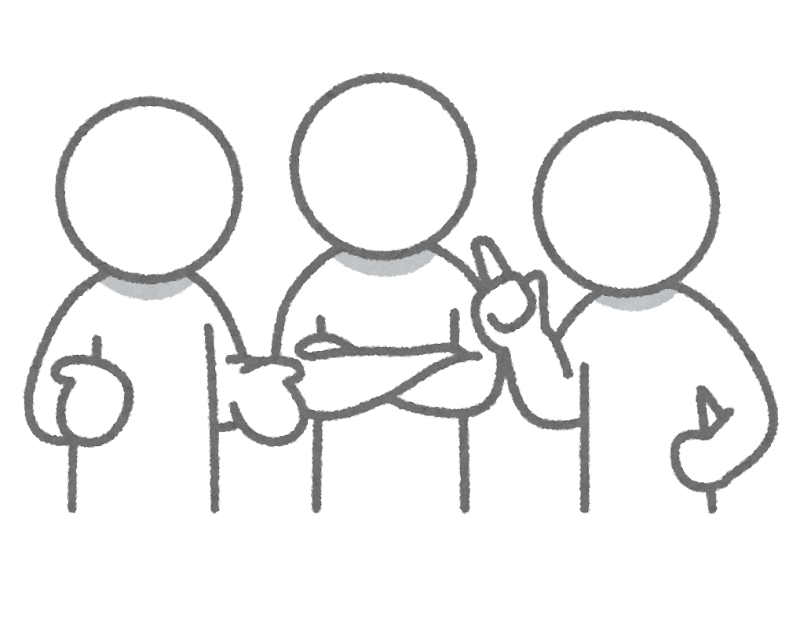 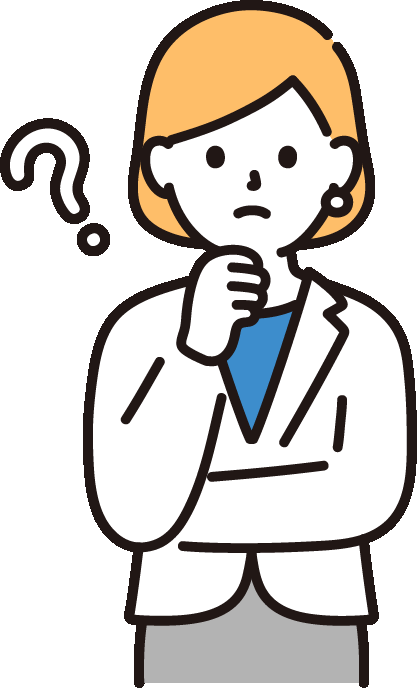 ワークシート２
[Speaker Notes: グループワークの内容は、パワーポイントに直接ご記入ください。↑

○グループワーク終了後にワークシート１・２を、広島県地域共生社会推進課　地域包括ケア推進グループ　山邉宛てにメールにて送付いただきますようお願いいたします。
メールアドレス：fukyousei@pref.hiroshima.lg.jp]
多様なサービス・活動の交付金上の分類（令和６年度要綱改正）
参考
〇国が示す総合事業の類型について、あくまでも制度に基づく実施手法等による分類であること、多様なサービス・活動は、高齢者の目線に立ち、選択肢の拡充を図るものであることを明確化。
・ 高齢者が担い手となって活動（就労的活動を含む。）できるサービス、高齢者の日常生活支援を行うサービスなど、高齢者の目線に立ったサービスのコンセプトを軸とする多様な事業のあり方の例示
・ 予防給付時代の制度的分類にとらわれない、訪問と通所、一般介護予防事業、高齢者の保健事業や保険外サービスなどを柔軟に組み合わせた新たなサービス・活動モデルの例示
など、高齢者がその選択と参加の際にわかりやすく、また、市町村がこれまで国が示してきたサービス類型に縛られず総合事業を弾力的に展開できるような事業のあり方を検討することが必要である。
実施要綱改正後
ガイドライン改正
厚生労働省資料
多様なサービス・活動の例（令和６年度ガイドライン改正）
参考
〇実施要綱の改正内容について具体的なイメージができるよう、事業例について、「介護予防・日常生活支援総合事業のガイドラインについて」（平成27年６月５日老発0605第５号厚生労働省老健局長通知）の一部を改正。
選択
従前相当サービス
多様なサービス・活動
地域住民を含む地域の多様な主体により展開されるサービスや活動
想定される対象者は、地域とのつながりの中で生活する要支援者等
サービスの内容は高齢者の視点に立って検討される
専門職による専門的な支援ニーズに総合的に応えるサービス
想定される対象者は、進行性疾患や病態が安定しない者など
サービスの内容は総合的なものであるほか一定の制約あり
支援
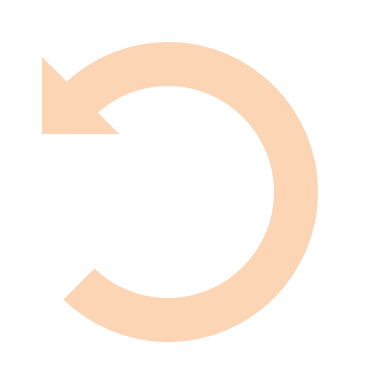 【高齢者の選択肢の拡大の視点にたった多様なサービス・活動A・B(D)のイメージ】
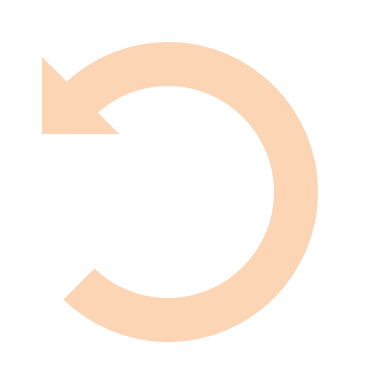 訪問型の多様なサービス・活動のイメージ
通所型の多様なサービス・活動のイメージ
地域住民が担い手となって活動することができる活動
➥　多世代の地域住民が高齢者や例えば子どもなどの見守りを行う場、高齢者が自身のスキルを活かし、他の高齢者の支援を行う場、例えば農業などの地域産業と連動し、食品の加工や農作業などを行う場（多様なサービス・活動の利用者が、自身ができる範囲で活動することも想定される）
➥　訪問型サービスと同様
地域住民が担い手となって活動することができる活動
介護予防のための地域住民等による見守り的援助の実施
➥　多世代の地域住民が高齢者に対する生活支援や介護予防のための見守り的援助等を実施する（多様なサービス・活動の利用者が、自身ができる範囲で活動することも想定される）
➥　（有償・無償）ボランティア活動による場合は、サービス・活動Ｂ、雇用（ボランティアとの選択も可）による場合など、地域の多様な主体への委託による活動として実施する場合は、訪問型サービス・活動Ａとなる
セルフケアの推進のため一定の期間を定めて行う運動習慣づけのための活動
➥　外出機会の低下等がみられる者、サービス・活動Ｃの利用終了直後の者などに対する運動習慣づけのための活動
➥　民間の運動・健康づくり施設への委託等（期間を定めて支援し、終了後は自主的な活動（セルフケア）に移行すること）を想定
高齢者の生活支援のための掃除、買い物等の一部の支援を行う活動　など
➥　地域の訪問型サービスの利用者の支援ニーズを把握した結果、例えば、掃除がその大宗を占める場合、掃除に特化したサービス・活動を提供
➥　地域の清掃業者に委託等を行う場合、サービス・活動Ａとなる
高齢者の社会参加のための生涯学習等を含む多様な活動
➥　高齢者が興味・関心があり、今後の外出機会の向上や社会参加に資する活動と連動するような、ITリテラシーの向上やスキルアップのための学習活動やサークル活動等への参加を支援
➥　当該活動を実施する多様な主体への委託等が想定（利用者の自己負担等に関わりのない活動経費の一部を定額で支援する手法が適切）
通院・買い物等の移動支援や移送前後の生活支援
➥　地域住民の互助活動としての移動支援と付き添いであり、行き先は、介護予防・社会参加の推進の観点から、市町村と地域住民とが協議のもと定める
➥　原則としてサービス・活動Ｂ・Ｄでの実施を想定しているが、中間支援組織等への委託を行う場合はサービス・活動Ａの一部として実施することも可能
※　買い物支援については、通所型サービスを実施する場所あてに共同で配送を依頼することや、　移動販売を訪問型サービス・活動Ａとして実施することなども想定される
住民や地域の多様な主体相互の協力で行う入浴・食事等の支援
➥　多世代の地域住民が集まる場で、高齢者同士が入浴時の見守りや食事等の支援（配膳等）を行う活動
➥　入浴施設、公民館、図書館など地域の多様な空間を活用することを想定
厚生労働省資料